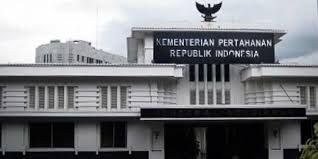 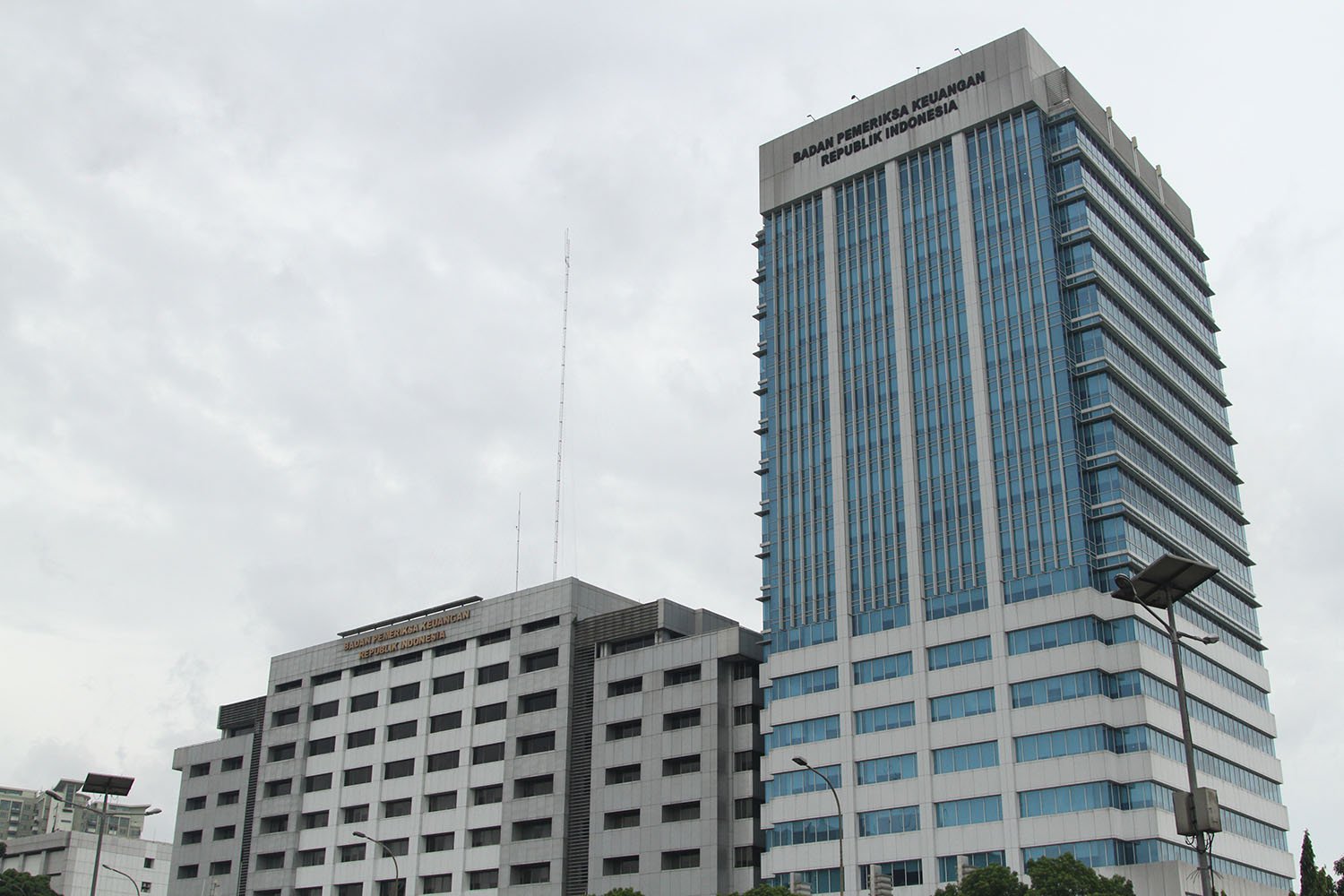 PERATURAN MENTERI KEUANGAN NOMOR 143/PMK.05/2018 TENTANG MEKANISME PELAKSANAAN ANGGARAN BELANJA NEGARA DI LINGKUNGAN KEMENTERIAN PERTAHANAN DAN TNI
(Sebagai Pedoman PELAKSANAAN BELANJA di Kemhan dan TNI menggantikan Peraturan Bersama Menkeu dan Menhan NOMOR 67/PMK.05/2013 dan NOMOR 15 TAHUN 2013 tentang MEKANISME PELAKSANAAN ANGGARAN BELANJA NEGARA DI LINGKUNGAN KEMHAN DAN TNI)
Kepala Auditorat 1.A BPK
Edy Witono S.E., M.M., Ak., CA., CFE.
Jakarta, 3 Juli 2019
Kebijakan pelaksanaan anggaran belanja Kemhan dan TNI tidak sesuai dengan Peraturan Pemerintah (PP) Nomor 45 Tahun 2013; 
Alokasi anggaran belanja pada DIPA Petikan Satker Pusat dan DIPA Petikan Satker Daerah tidak berbasis kinerja; 
Pelaksanaan belanja pada DIPA Petikan Satker Pusat melalui penggunaan Uang Persediaan dan otorisasi berjenjang menimbulkan risiko ketidaktepatan penggunaan dan menghambat efektivitas pelaksanaan anggaran; 
Pertanggungjawaban dan realisasi belanja pada DIPA Petikan Satker Pusat yang bersumber dari Uang Persediaan  tidak selaras dengan bukti pertanggungjawaban
Dorongan BPK  Melalui
Rekomendasi BPK,  baik melalui Pemeriksaan Kinerja Pengelolaan Keuangan (Jilid I dan II) dan Pemeriksaan Laporan Keuangan
Pendapat BPK, terkait Pelaksanaan dan Pertanggungjawaban Anggaran Belanja pada Kementerian Pertahanan (Kemhan) dan TNI
Pada 14 Mei 2018, Ketua BPK telah melakukan pertemuan dengan Menteri Pertahanan (Menhan) dan Menteri Keuangan (Menkeu) yang antara lain menyepakati agar Menhan dan Menkeu berkoordinasi untuk memperbaiki permasalahan sistem DIPA di Kemhan yang tidak selaras dengan PP Nomor 45 Tahun 2013
Peraturan Pelaksana
Peraturan Menteri Keuangan Nomor 143/PMK.05/2018 tanggal 31 Oktober 2018 tentang Mekanisme Pelaksanaan Anggaran Belanja Negara di Lingkungan Kementerian Pertahanan dan Tentara Nasional Indonesia
Ditindaklanjuti oleh Kemkeu dan Kemhan dengan melakukan pembahasan Rancangan Peraturan Menteri Keuangan sebagai pengganti Peraturan Bersama Menkeu dan Menhan Nomor 67/PMK.05/2013 dan Nomor 15 tahun 2013
Peraturan Bersama Menteri Keuangan dan Menteri Pertahanan Nomor 67/PMK.05/2013 dan Nomor 15 Tahun 2013 tanggal 27 Maret 2013 tentang Mekanisme Pelaksanaan Anggaran Belanja Negara di Lingkungan Kementerian Pertahanan dan Tentara Nasional Indonesia
Peraturan Pelaksana
Permenhan Nomor 16 Tahun 2014 tentang Sistem Program dan Anggaran Pertahanan Negara
Surat Edaran Dirjen Renhan Nomor SE/23/IX/2013 tentang Petunjuk Pelaksanaan Peraturan Bersama Menteri Keuangan dan Menteri Pertahanan Nomor 67/PMK.05/2013 dan Nomor 15 Tahun 2013
Sudah tidak sesuai dengan perkembangan dan kebutuhan hukum baik dalam perspektif jenis peraturan perundangundangan maupun. dalam perspektif substansi yang dikandungnya
Peraturan Pelaksana
Surat Dirjen Perbendaharaan Kemenkeu Nomor S-9165/PB/2018 tentang Petunjuk Teknis Peraturan Menteri Keuangan Nomor 143/PMK.05/2018
Peraturan Menteri Keuangan Nomor 143/PMK.05/2018 tanggal 31 Oktober 2018 tentang Mekanisme Pelaksanaan Anggaran Belanja Negara di Lingkungan Kementerian Pertahanan dan Tentara Nasional Indonesia
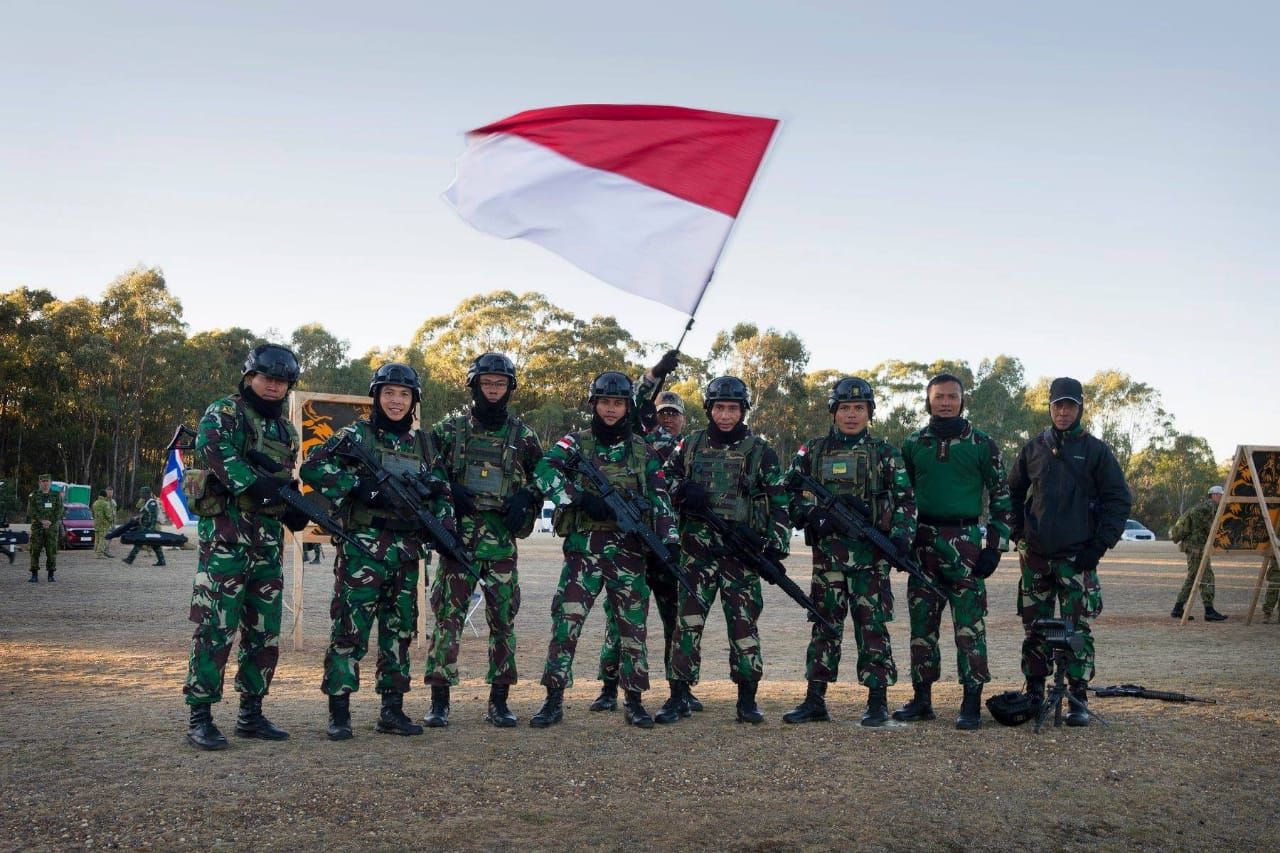 Tata Kelola
Keuangan 
Yang Lebih 
Baik
IMPLEMENTASI PMK NOMOR 143/PMK.05/2018
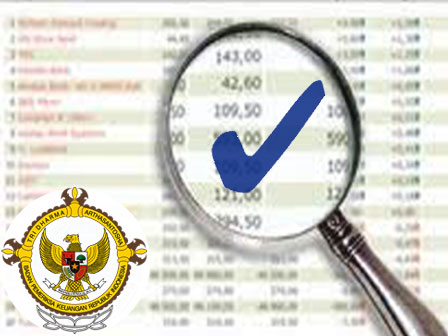 Babak Baru Pengelolaan Keuangan di Lingkungan Kemhan dan TNI
DIPA Petikan Satker Pusat/Daerah  DIPA dengan Jenis Kewenangan Kantor Pusat/Daerah
Perubahan Sistem Otorisasi (KOM,KOP,P3) pada Badan Perencanaan  DIPA Sebagai Otorisasi
Perubahan Penyaluran Dana (NPB-M,NPB-P, NPB) Berjenjang pada Badan Keuangan  Langsung KPPN
Sistem Penyusunan Laporan Keuangandengan Aplikasi SISKOM SAI  SAIBA dan SIMAK BMN/Persediaan
Badan-Badan Keuangan/Pekas dll Pejabat Perbendaharaan, Perwira Keuangan, Ka Akun
3
Apakah hal baru yang baru di Peraturan Menteri Keuangan Nomor 143/PMK.05/2018 ?
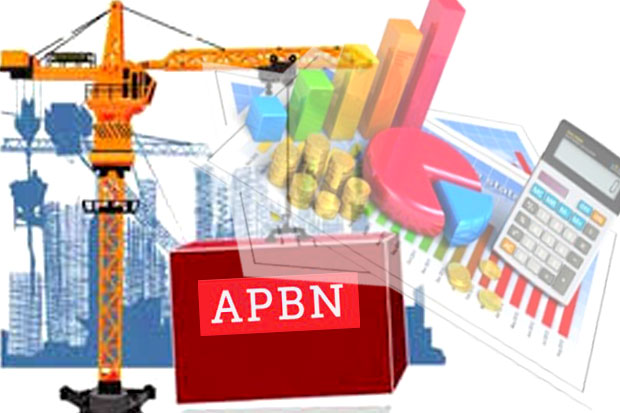 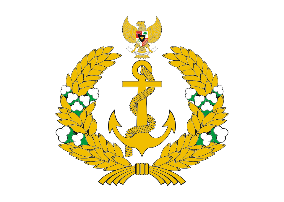 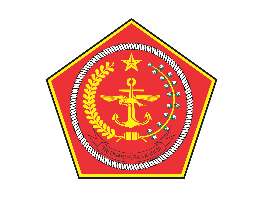 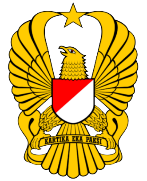 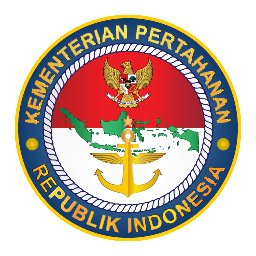 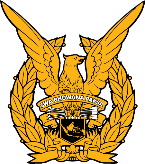 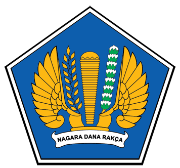 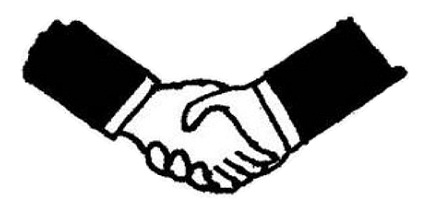 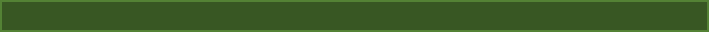 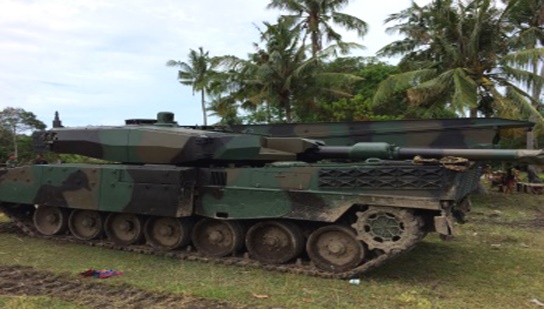 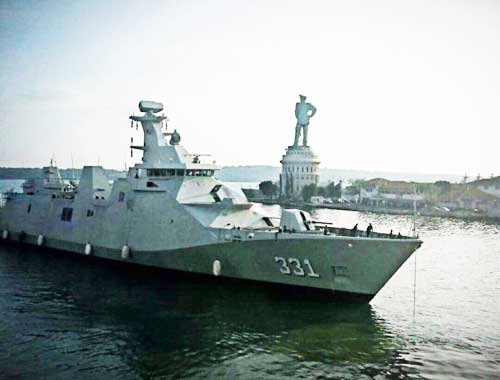 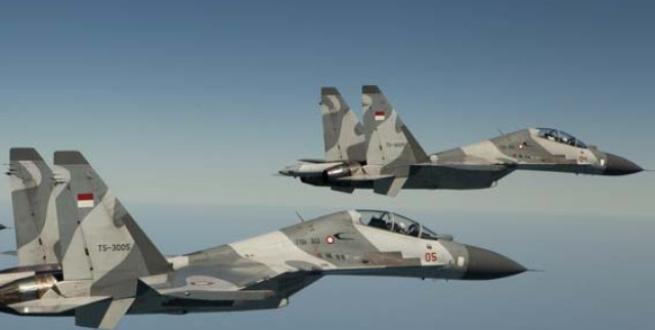 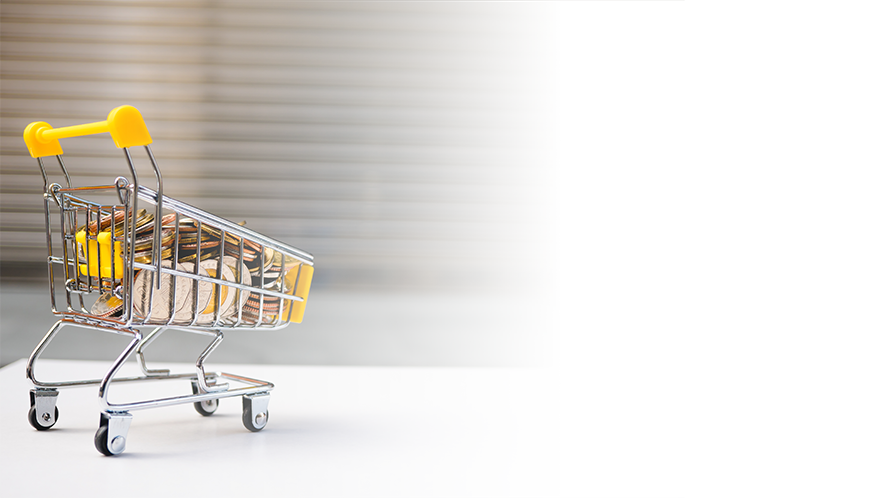 1. Jenis DIPA
Hanya satu DIPA yang dijabarkan dalam DIPA Petikan, tidak ada lagi DIPA Pusat dan DIPA Daerah
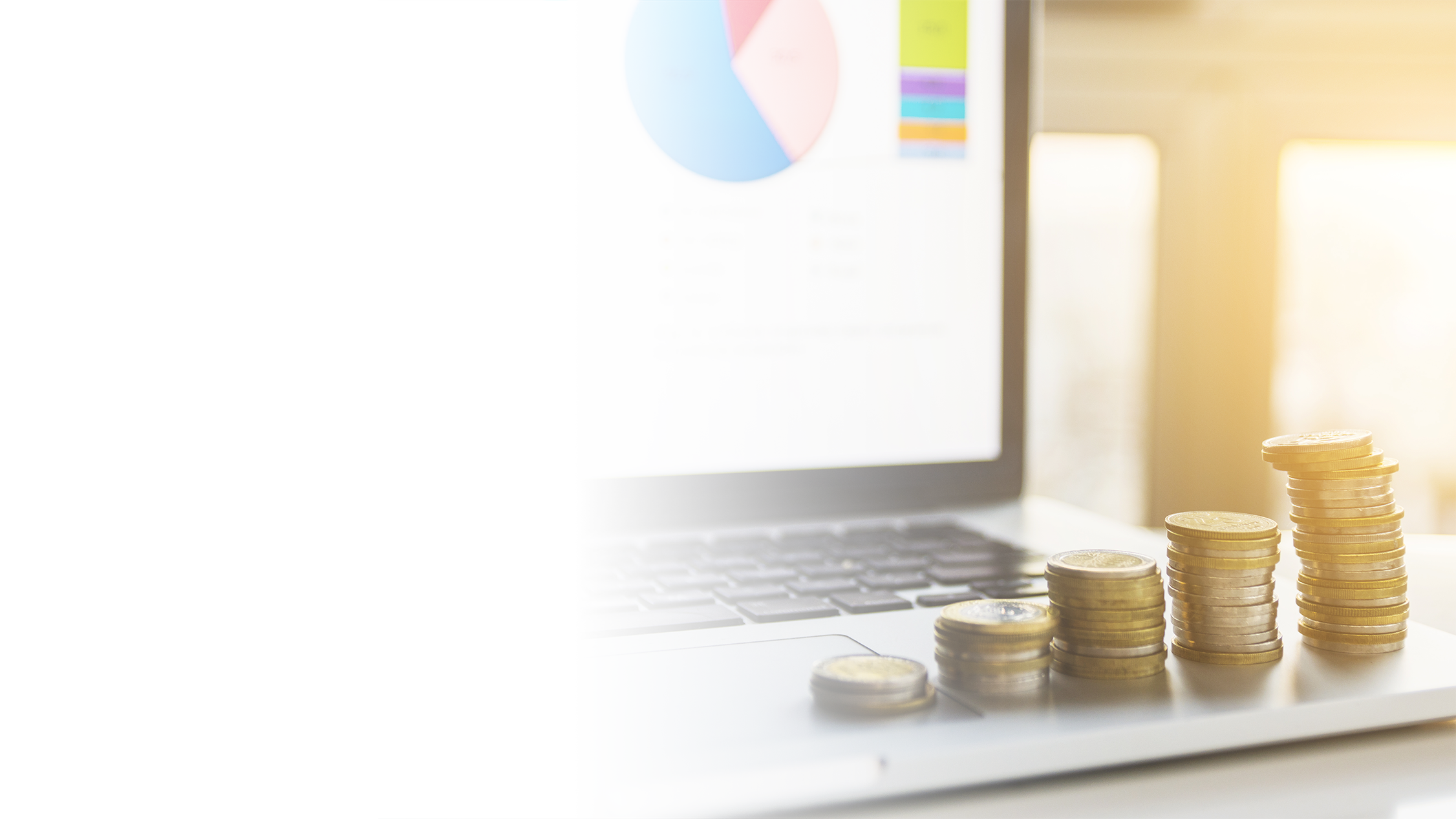 2. Pejabat Perbendaharaan
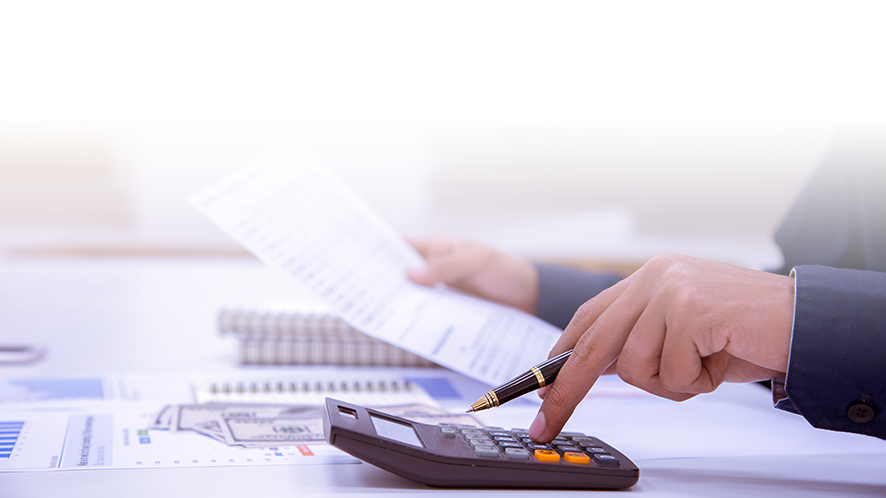 Kewenangan pengangkatan PPSPM dilimpahkan kepada KPA, tidak ada lagi PPSPM DIPA Pusat yang diangkat PA
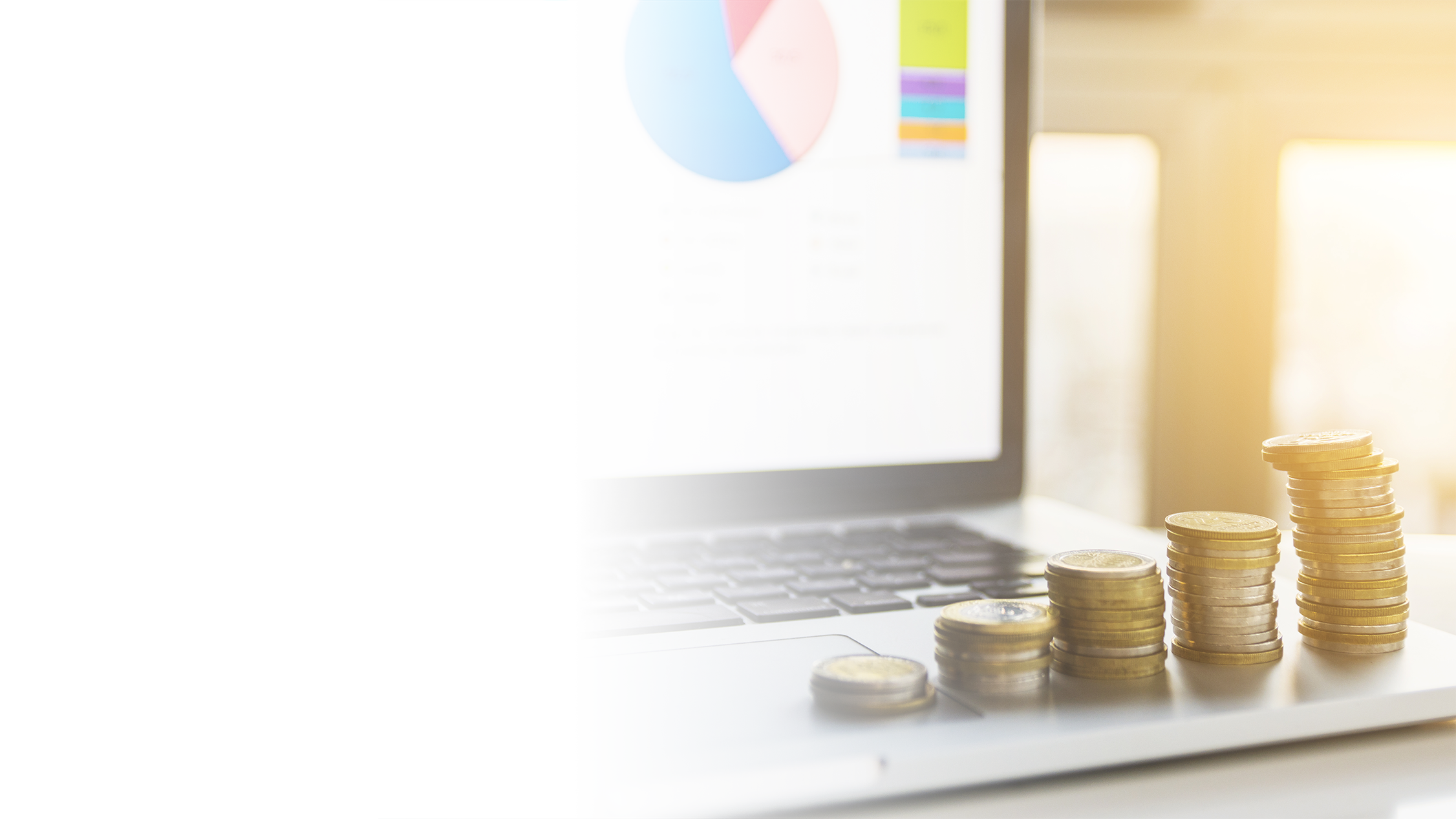 3. Bendahara Pengeluaran
Tidak ada lagi Bendahara Pengeluaran DIPA Pusat dengan lima Pembantu Bendahara Pengeluaran di masing-masing UO. 
Yang ada Bendahara Pengeluaran DIPA Petikan yang diangkat oleh PA atau Kasatker sesuai dengan pelimpahan kewenangan dari PA
4. Proses Pengadaan
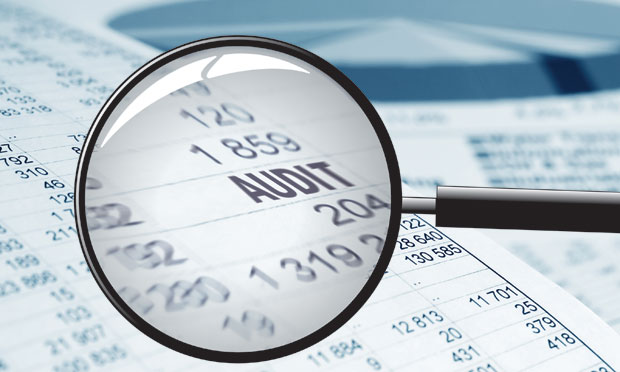 Diperbolehkan melakukan pengadaan setelah RKA disetujui oleh DPR (Sekitar bulan Oktober T-1)
tanpa menunggu DIPA disahkan.
5. Tagihan Pembayaran Sebelum Barang/Jasa Diterima
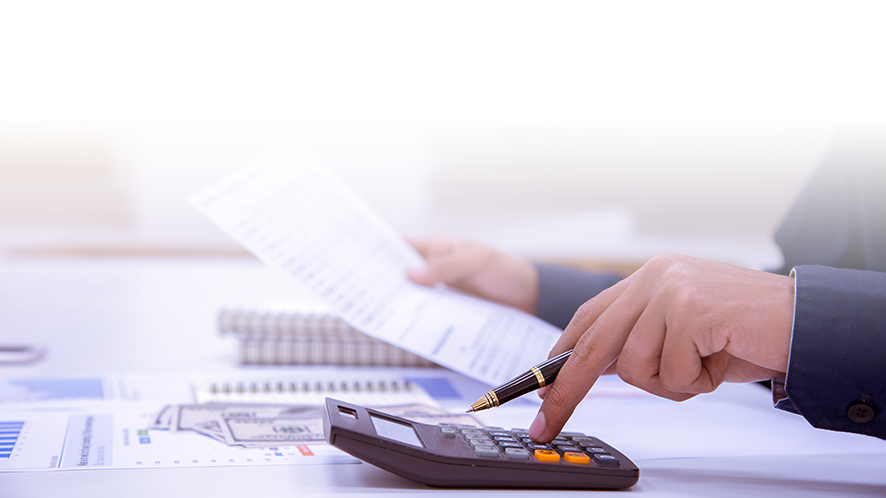 Diperbolehkan melakukan pengadaan pembayaran atas pengajuan tagihan sebeLum barang/jasa diterima mengikuti ketentuan Peraturan Menteri Keuangan
PMK Nomor 145/PMK. 05/2017 tentang Tata Cara Pembayaran atas Beban APBN Sebelum Barang/Jasa Diterima
6. Dana Kontingensi
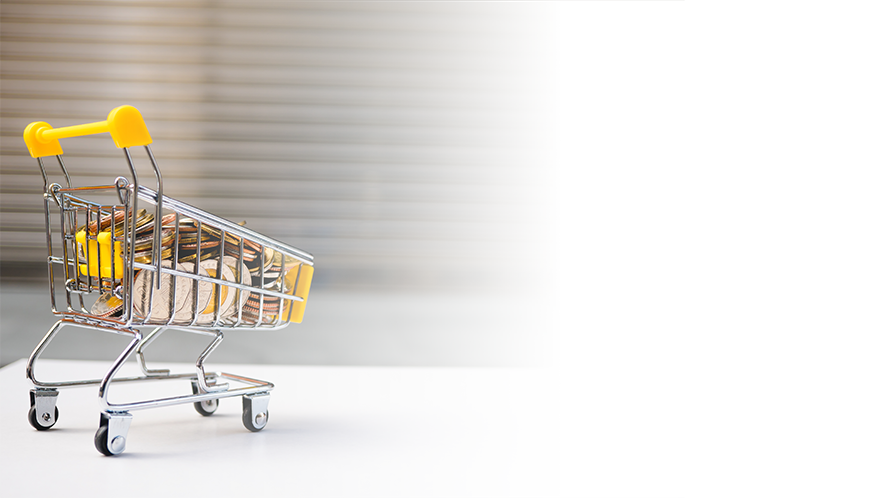 Berdasarkan Pasal 67 ayat (1) UU Nomor 34 Tahun 2004 tentang TNI, dalam hal pemenuhan dukungan anggaran operasi militer yang bersifat mendesak, TNI mengajukan anggaran untuk dibiayai dari Anggaran Kontijensi yang bersumber dari APBN. Namun sampai sekarang Menkeu/Menhan belum pernah mengatur teknis pengajuan dan pencairannya dan baru diatur di Nomor 143/PMK.05/2018.
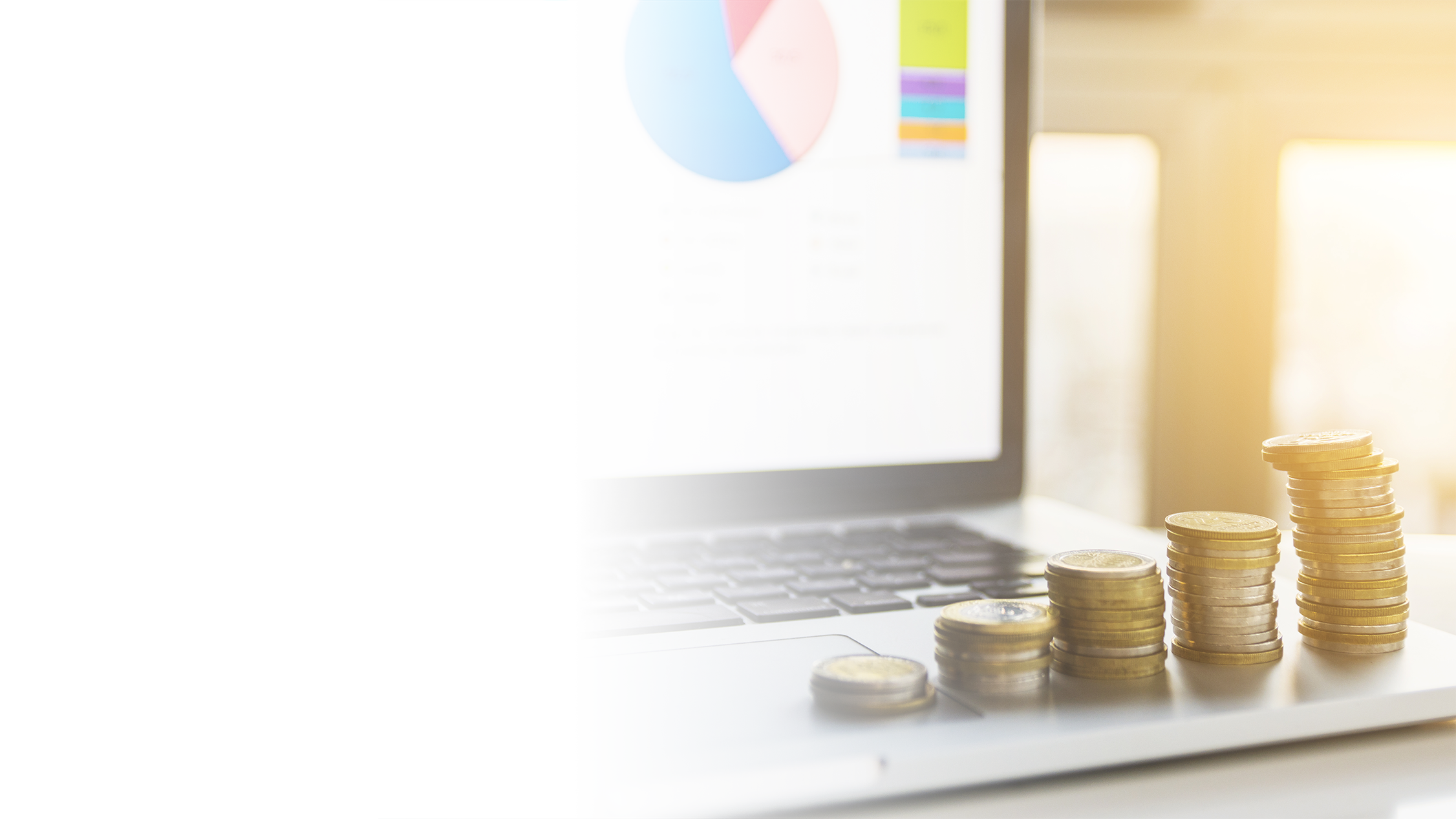 7. Sisa Pekerjaan Yang Tidak Terselesaikan Sampai Dengan Akhir Tahun Anggaran
7. Sisa Pekerjaan Yang Tidak Terselesaikan Sampai Dengan Akhir Tahun Anggaran
Pekerjaan kontrak tahunan pengadaan barang/jasa Alutsista dapat dilanjutkan ke tahun anggaran berikutnya paling lama enam bulan terhitung sejak berakhirnya tahun anggaran, jika belum selesai dapat di perpanjang paling lama lima bulan sejak berakhirnya masa perpanjangan.
Sisa alokasi dana atas kontrak yang belum dibayarkan sampai dengan akhir tahun anggaran disimpan dalam Rekening Dana Cadangan Alutsista atas nama Menteri Keuangan pada BI.
Jika pekerjaan belum selesai sampai batas waktu yang ditentukan, akan dilakukan penihilan saldo Rekening Dana Cadangan Alutsista dan penyetoran ke kas Negara.
Sisa dana· pengadaan Alutsista atas pekerjaan yang belum selesai sampai dengan tahun anggaran 2017 harus telah diselesaikan pembayarannya kepada penyedia barang berdasarkan BAST dan/atau BAPP palihg lambat pada akhir tahun anggaran 2018. Jika sampai dengan akhir tahun 2018 masih terdapat saldo atas sisa dana maka harus disetor ke kas negara paling lambat tanggal 31 Desember 2018.
8. Lain-lain
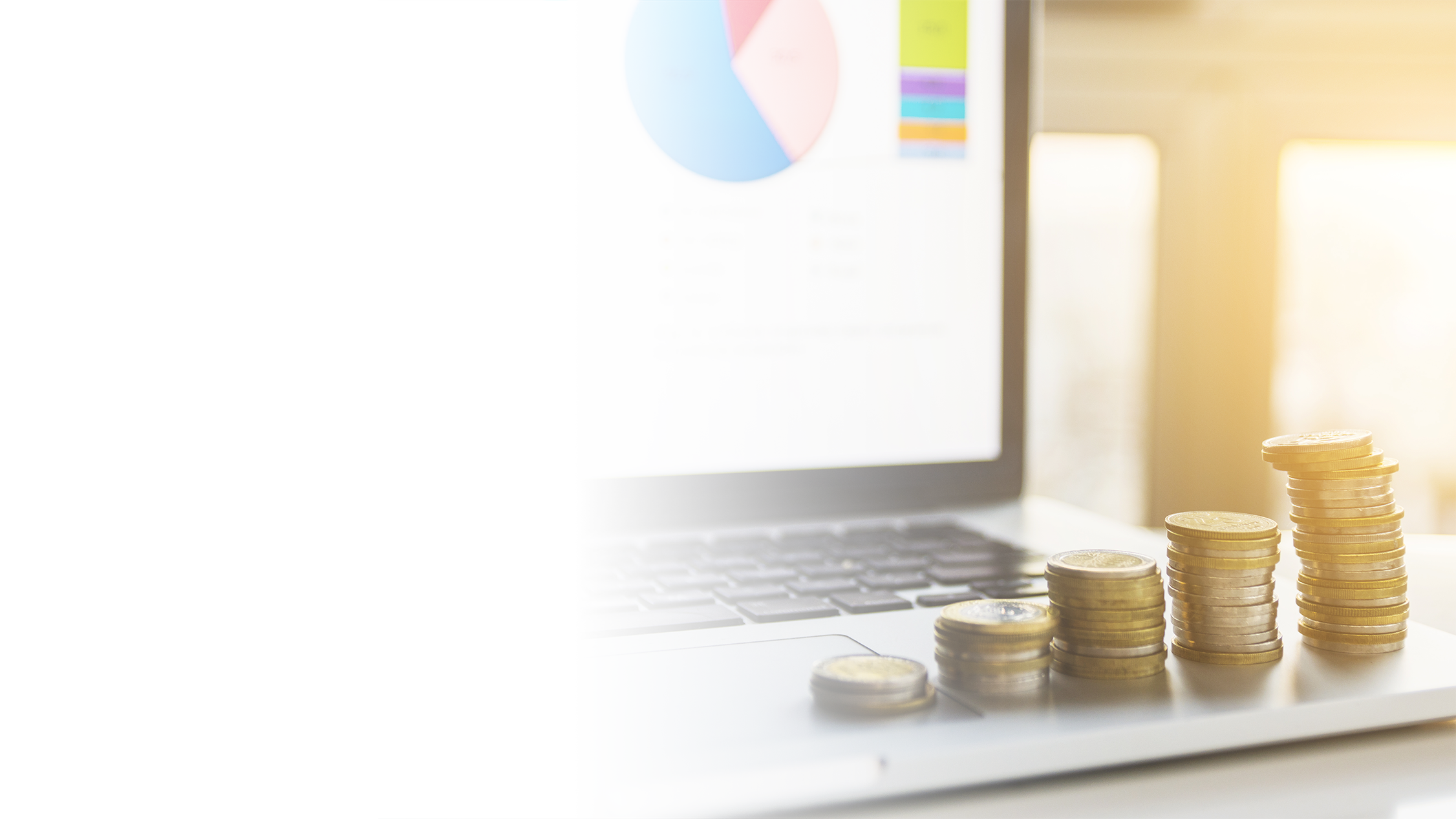 Juga mengatur secara umum…..
Belanja BLU
Pengelolaan Hibah
Penatausahaan BMN
Tidak diatur di PBM
Apakah KELEMAHAN Menteri Keuangan Nomor 143/PMK.05/2018 DAN PERATURAN PELAKSANAANNYA?
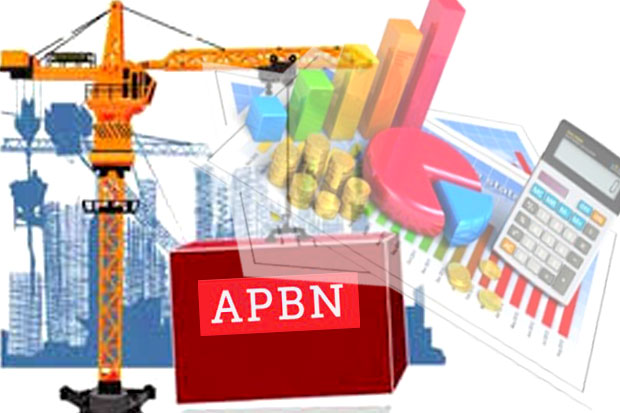 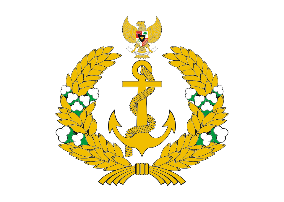 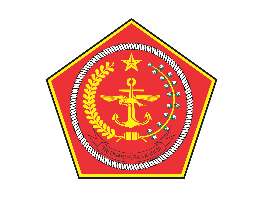 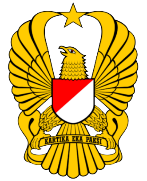 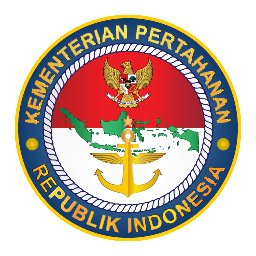 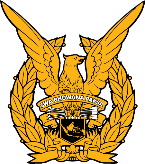 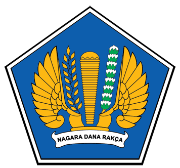 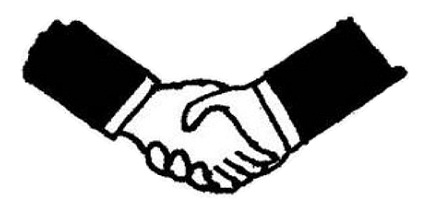 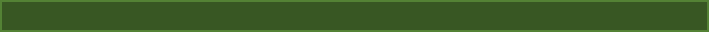 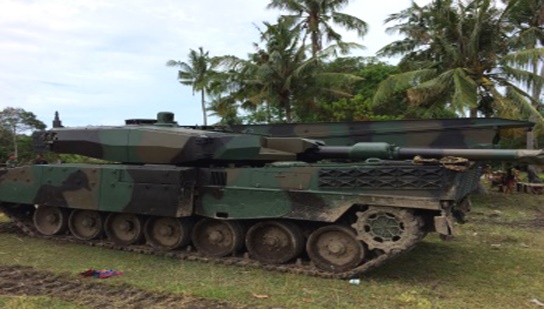 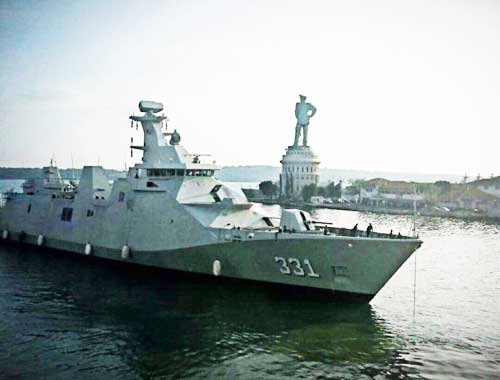 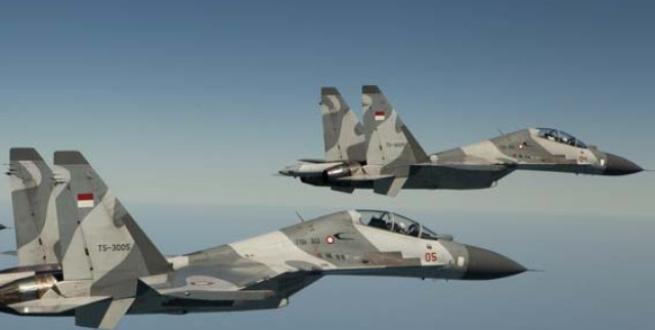 Hanya mengatur perlakuan terhadap Pengadaan Alutsista Tahun Tunggal dengan sumber dana rupiah murni namun belum/tidak mengatur Pengadaan Alutsista Tahun Jamak dengan sumber dana rupiah murni. 

Hanya mengatur mekanisme umum Pengadaan Alutsista melalui rupiah muni divalaskan, namun belum mengatur Pengadaan Alutsista melalui rupiah murni divalaskan dengan mekanisme Foreign Military Sales (FMS). Padahal nilainya cukup signifikan.

Belum mengatur mekanisme Penganggaran dan Pencairan Dana Kontingensi.

???
HAL-HAL APAKAH YANG PERLU DIPERSIAPKAN  UNTUK EFEKTIFITAS IMPLEMENTASI PMK 143/PMK.05/2018 DAN PERATURAN PELAKSANAANNYA?
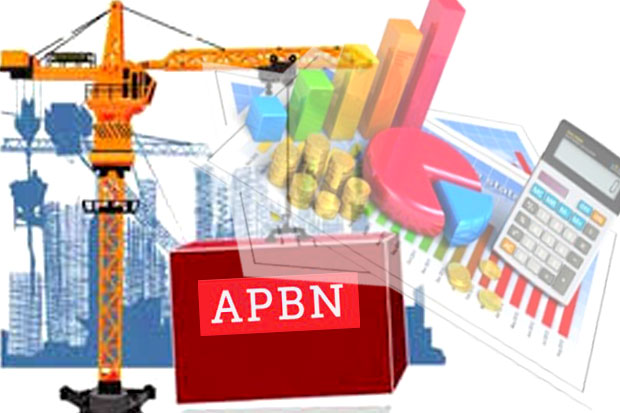 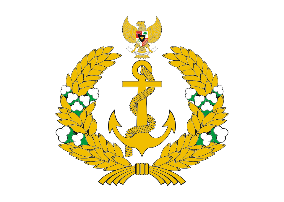 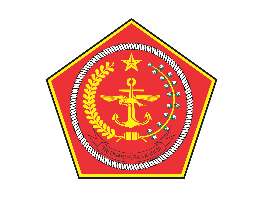 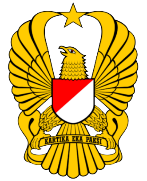 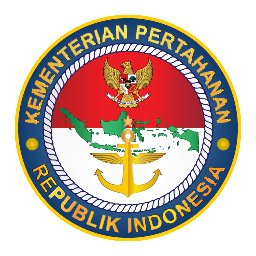 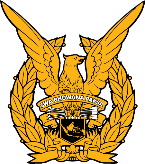 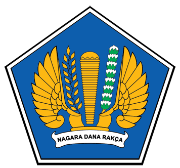 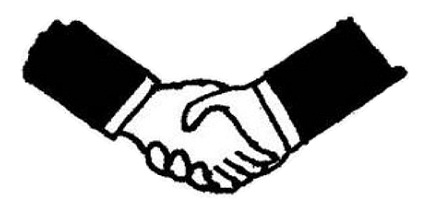 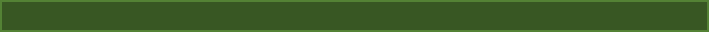 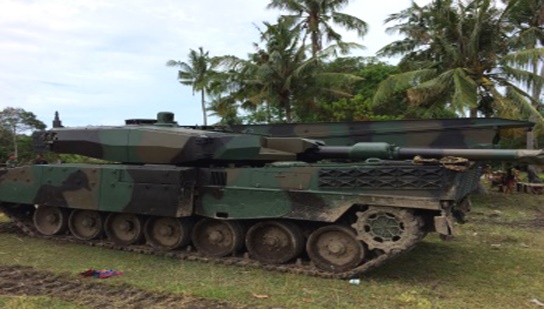 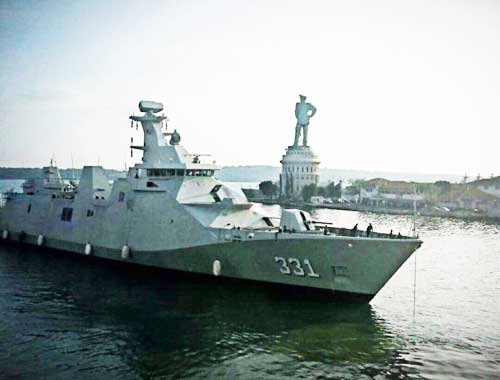 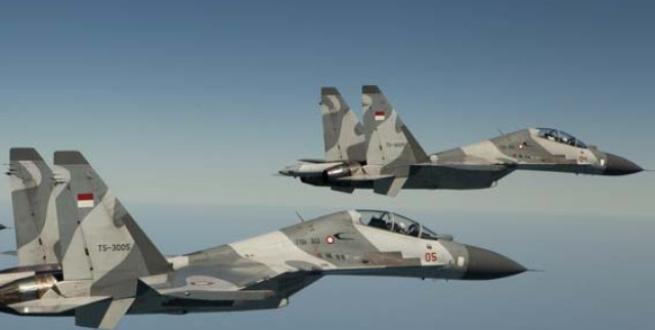 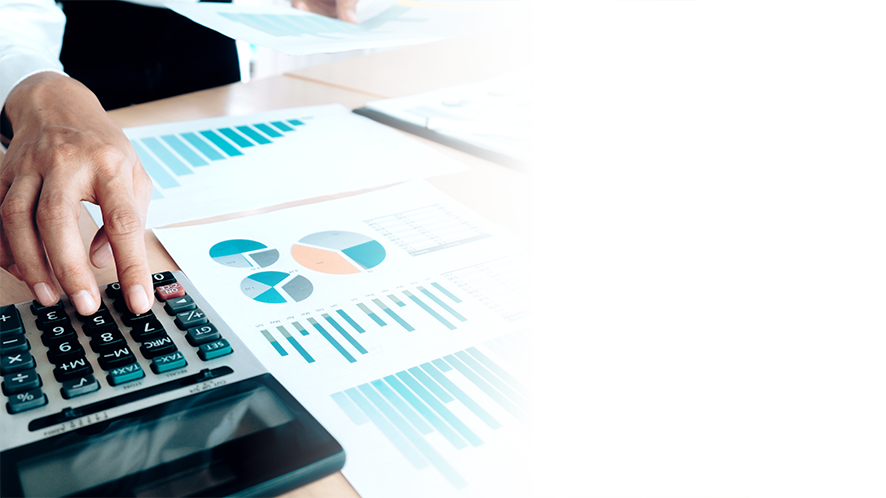 AREA PERBAIKAN UNTUK IMPLEMENTASI PMK 143
13
The five building blocks of successful change
Awareness of the need for change

Desire to participate and support the change

Knowledge on how to change

Ability to implement required skills and behaviors

Reinforcement to sustain the change
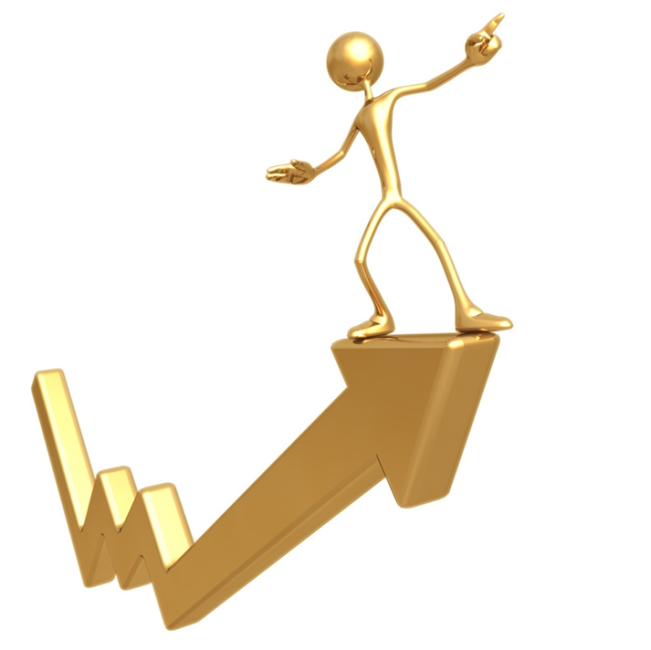 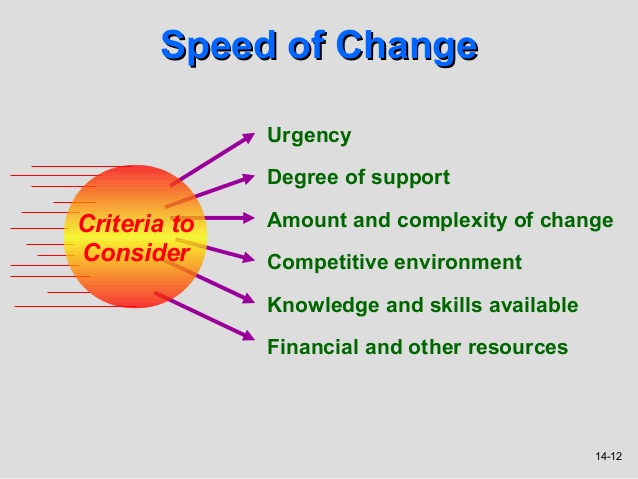 20
FAKTOR2 YG MENDUKUNG KEBERHASILAN PERUBAHAN
Sponsor yg efektif dari para Pimpinan/Komandan Satjmanajemen senior , melalui dukungan yg nyata dan aktif 
Para Pimpinan dan Staf/anggota bisa menerima perubahan itu, sehingga perubahan berjalan lancar dan momentumnya terjaga.
Komunikasi yg terarah dan berkesinambungan pada seluruh proyek dgn pihak-pihak yg terkait  
Tim manajemen perubahan yg sangat baik
Pendekatan yg terencana dan terorganisir yg cocok dgn macam perubahan yg dihadapi
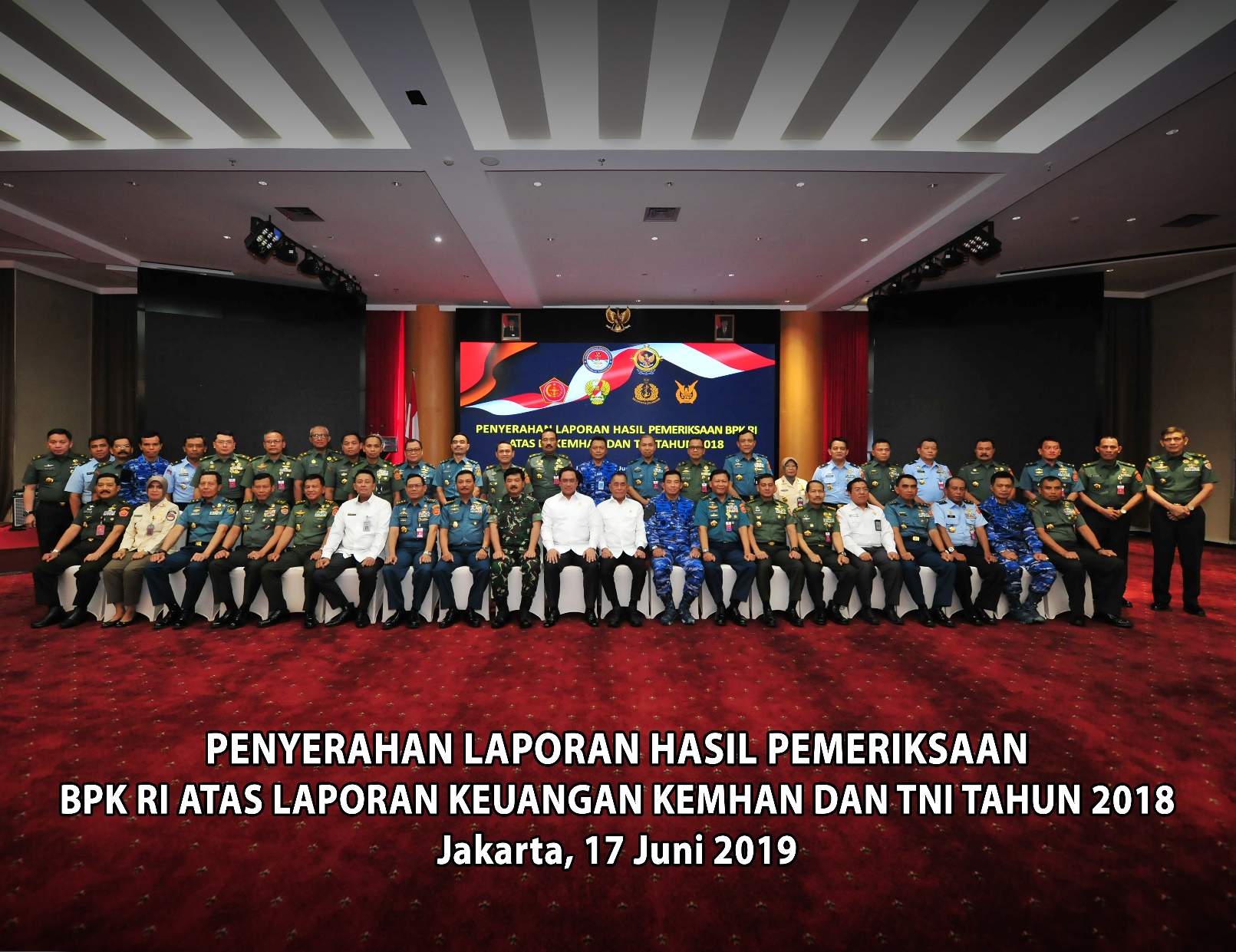 21
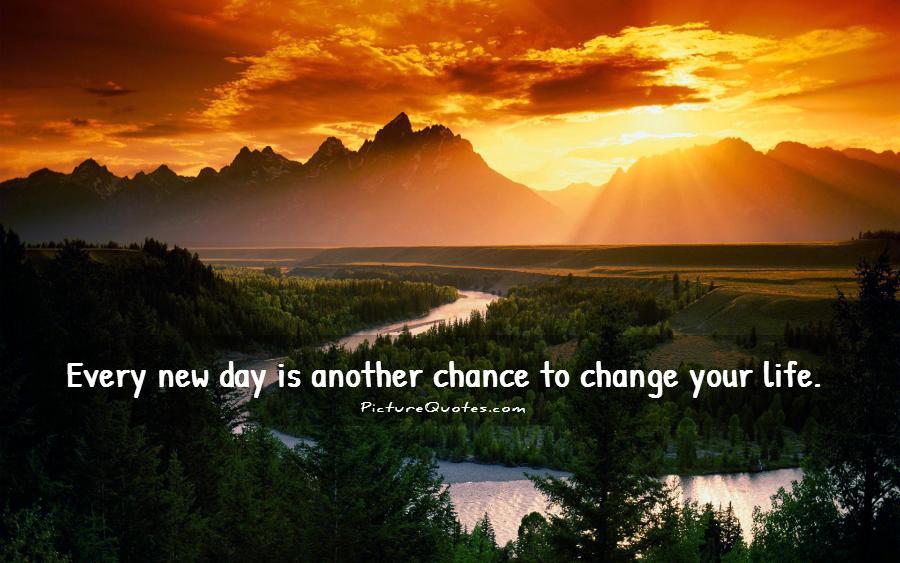 22
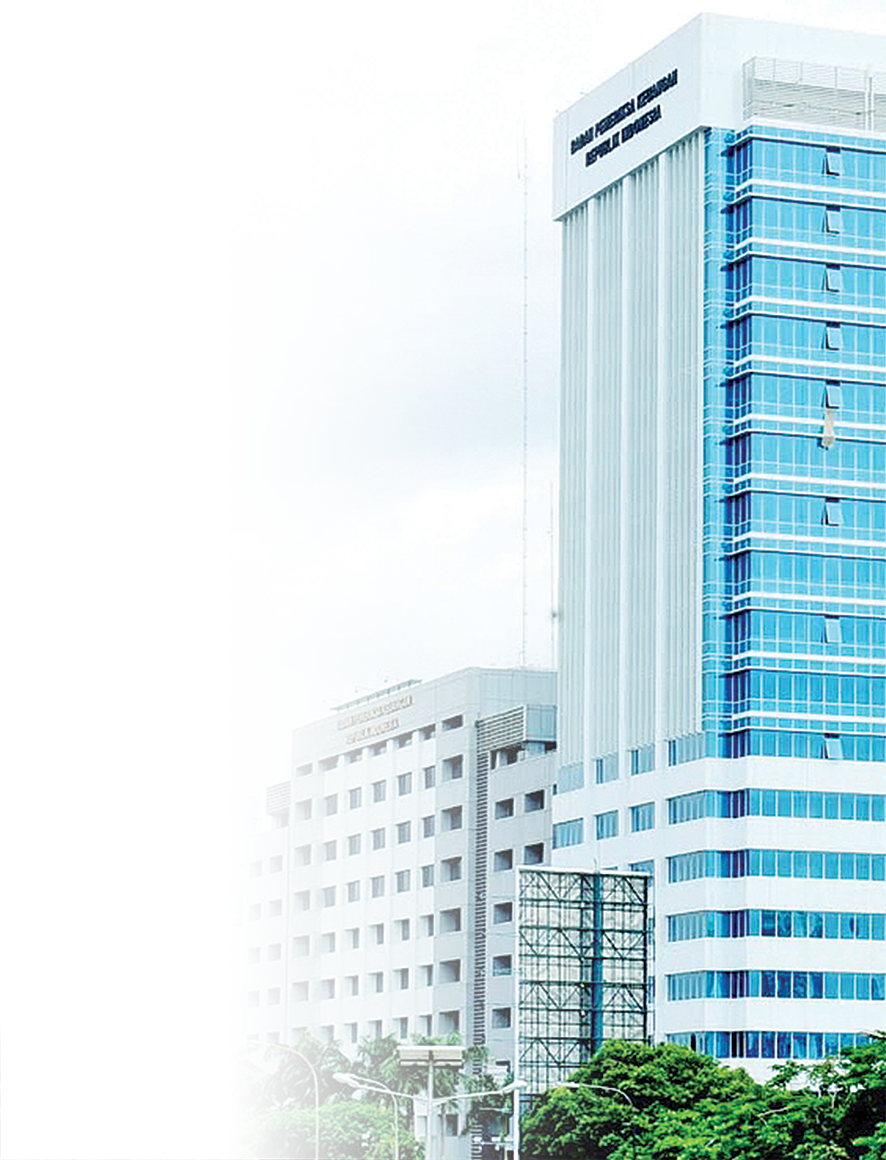 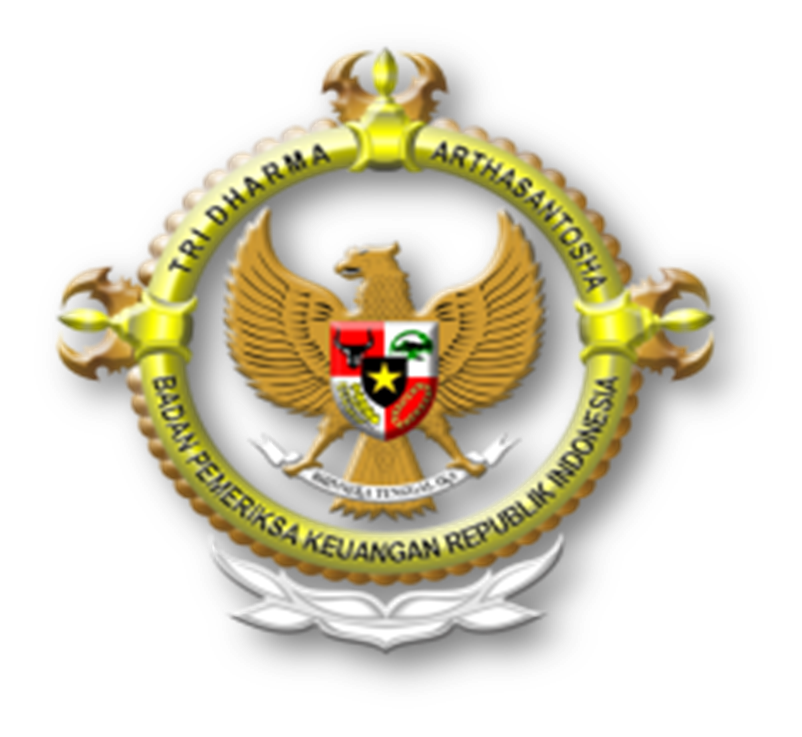 TERIMA KASIH
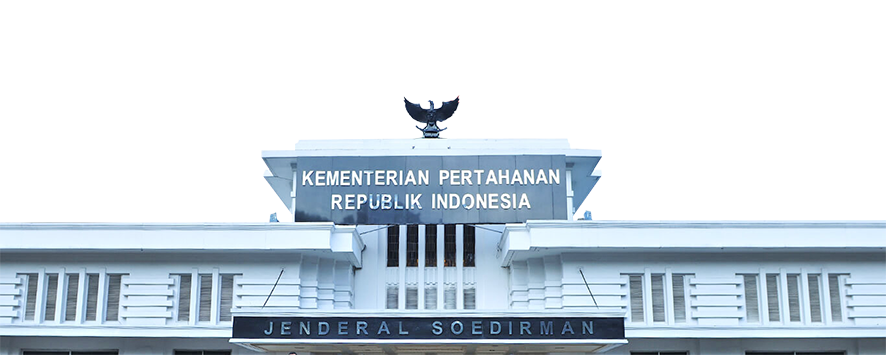 Wassalamualaikum 
Warahmatullahi Wabarakatuh